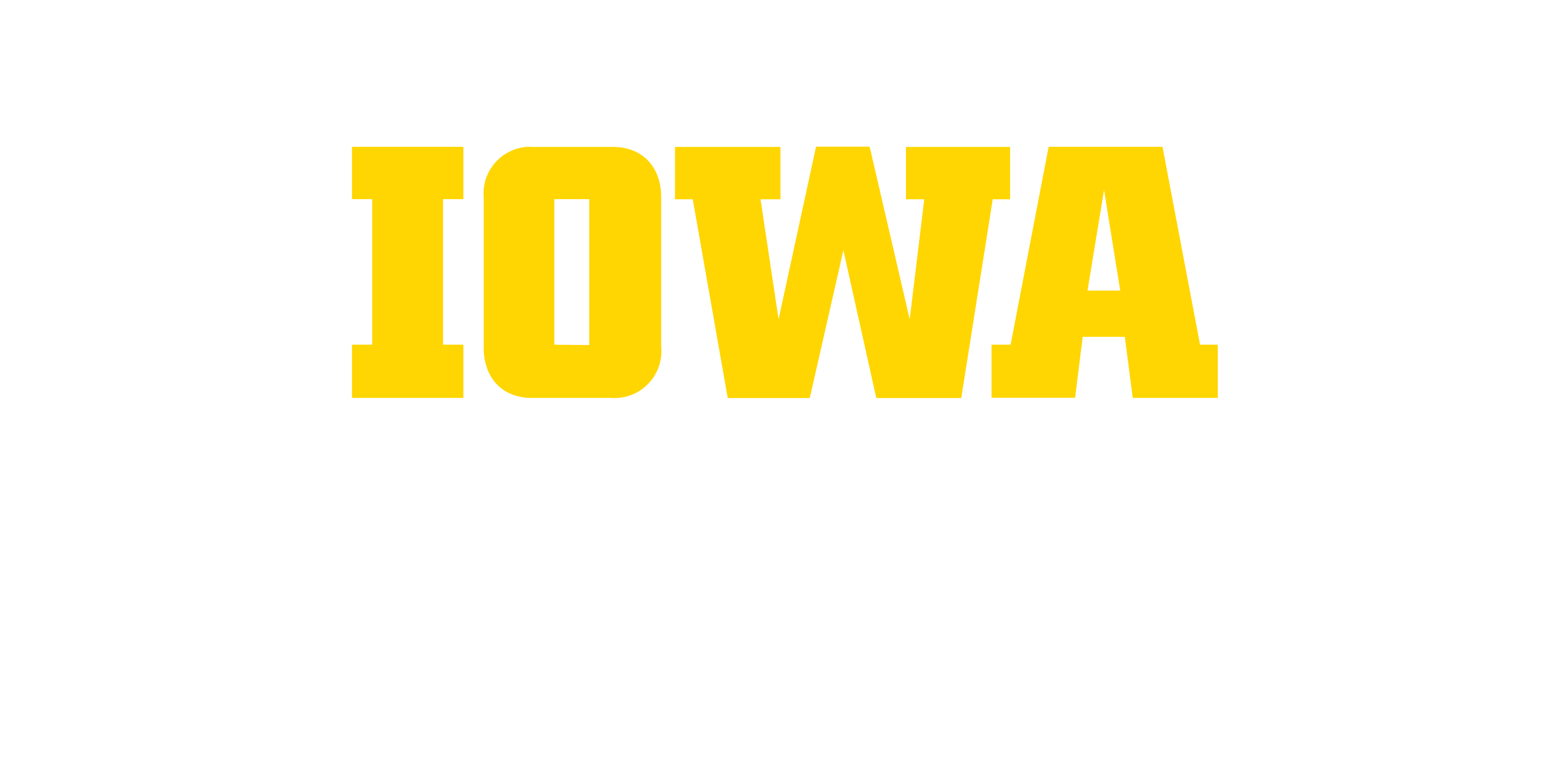 Poster Title
Authors,  Affiliations
Introduction
Results
Conclusions
Include lots of figures and detailed figure captions.
Bullet points are much better than long paragraphs.

You do not need to use the headings in this sample.

Teach us one thing.

You can do that using your data (ie from written project) or if you have a good artificial data example, you can use that.
You can easily resize the columns if (for example) a wider middle column better accommodates your figures.


If you are working in a group: 

Both names should be listed as authors.  However, 

You should each turn in a different poster as you will be giving different presentations

Posters can be related, but there should be an important difference.  For example, you may each cover a different technique.
Bullet point is too small